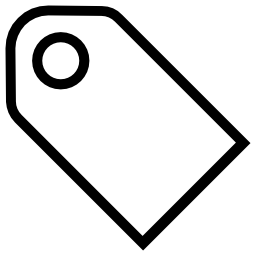 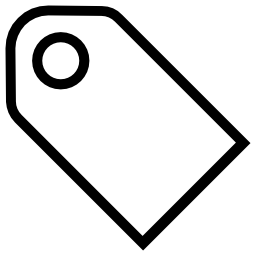 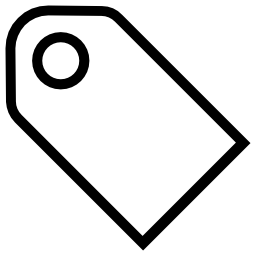 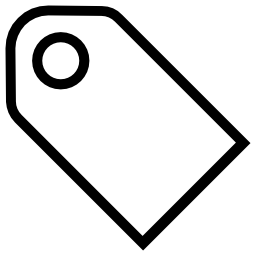 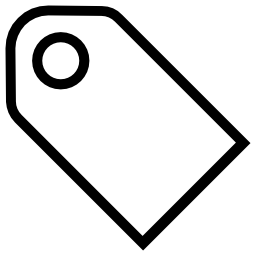 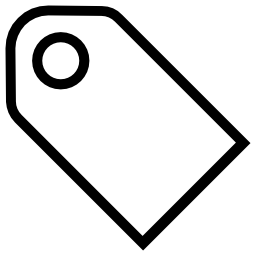 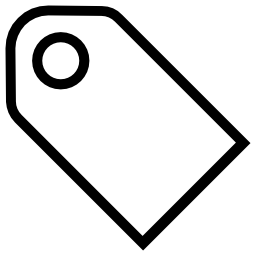 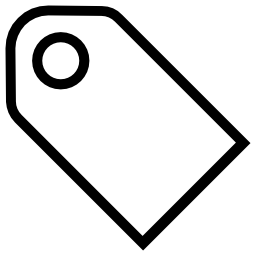 Name
Occasion
Name
Occasion
Name
Occasion
Name
Occasion
Name
Occasion
Name
Occasion
Name
Occasion
Name
Occasion
Month
Day
Month 
Day
Month
Day 
7
Month
 Day
Month
Day
Month
Day
Month
Day
Month
Day